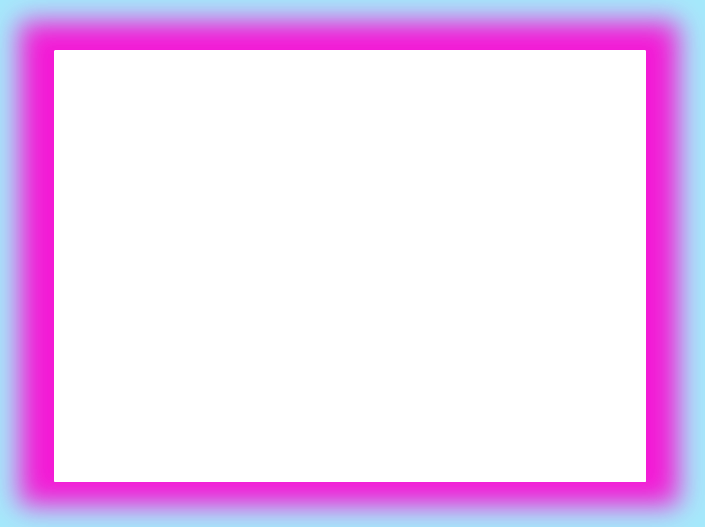 Tamoksyfenkorzyść w leczeniu chorych na raka piersiryzyko zachorowania na raka endometrium
Barbara Radecka
Opolskie Centrum Onkologii
Uniwersytet Opolski
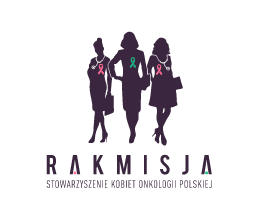 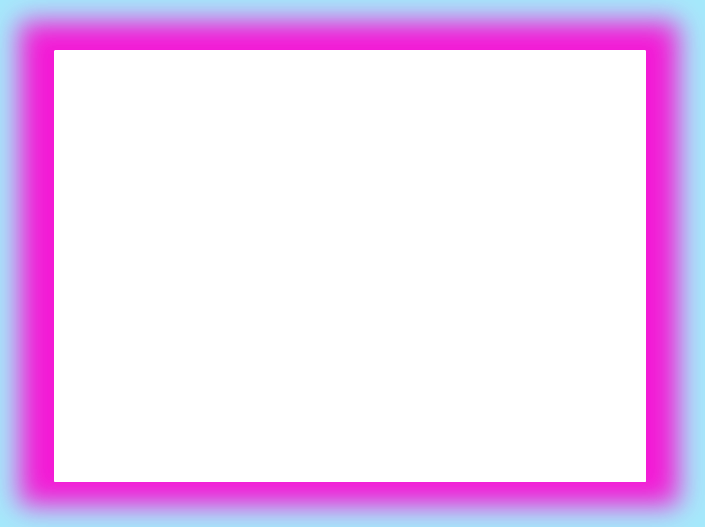 Jak działają estrogeny?
estrogeny
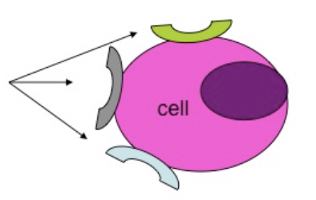 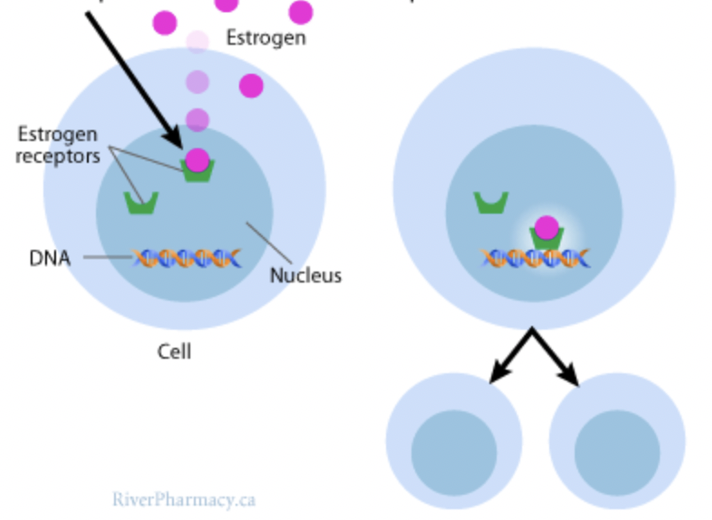 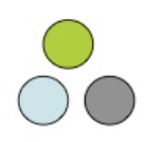 receptory
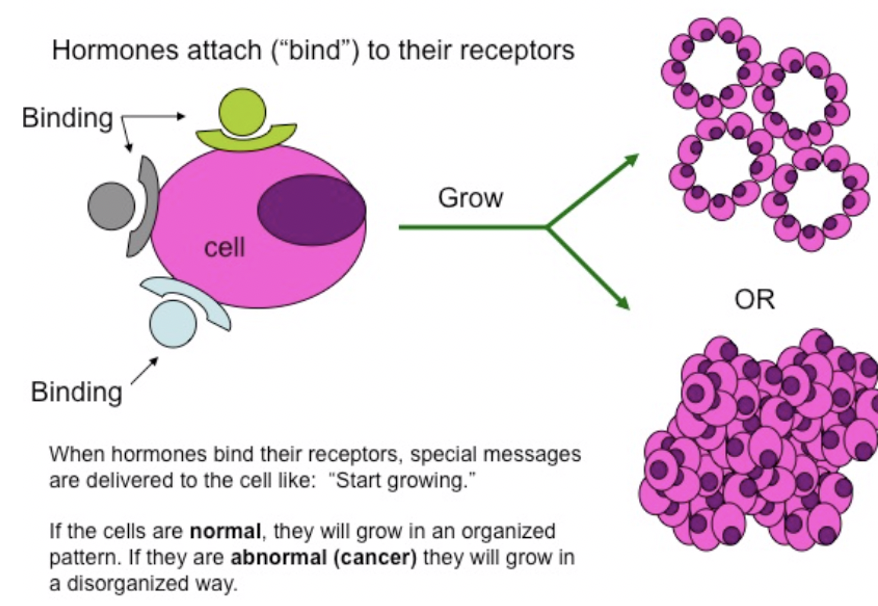 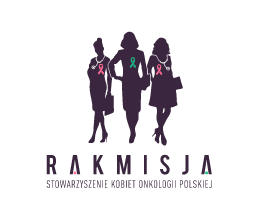 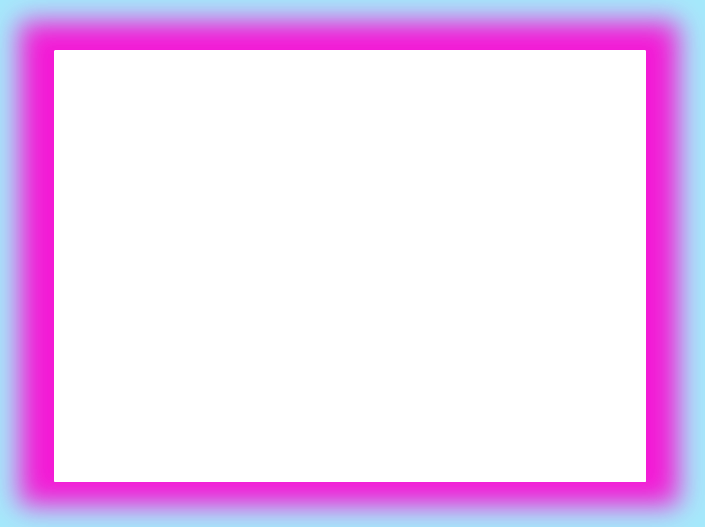 Jak działa tamoksyfen?
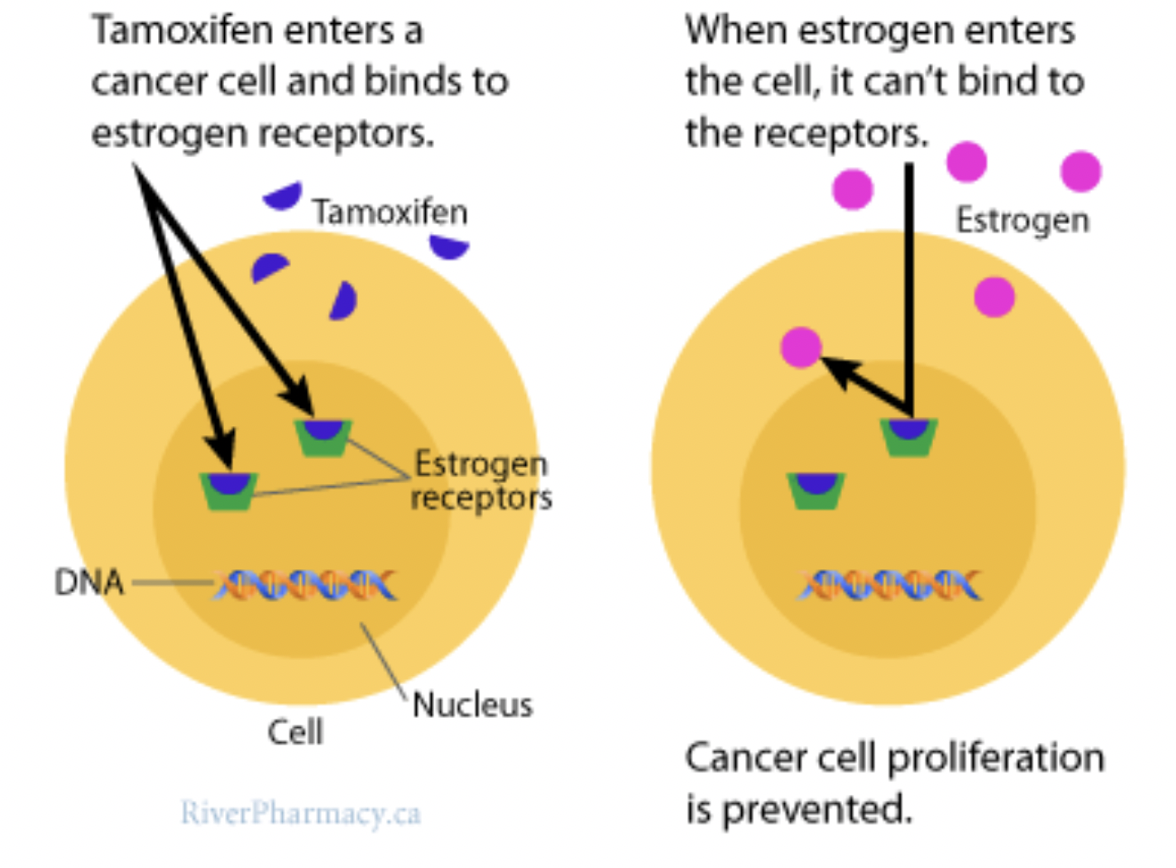 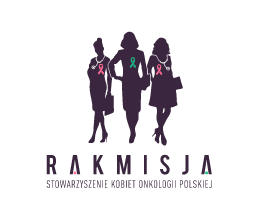 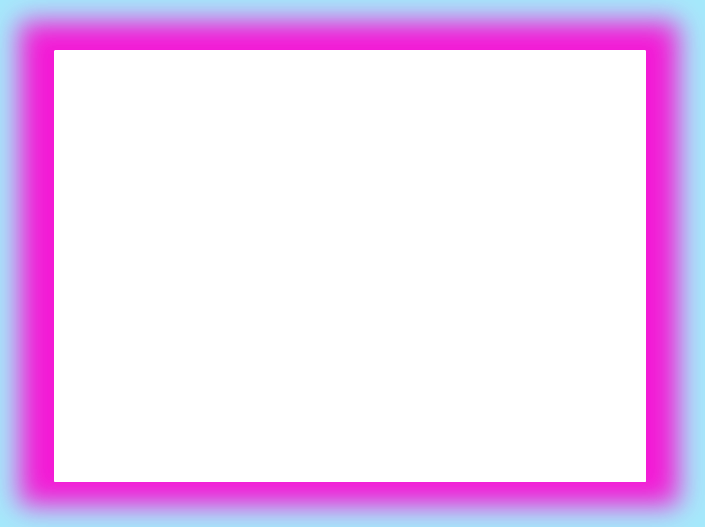 Tamoksyfen, antyestrogen
Tamoksyfen, lek antyestrogenowy
dawka 20mg/dz:
• Leczenie pooperacyjne raka piersi
• Leczenie raka piersi z przerzutami
• Zmniejszenie zachorowalności na raka piersi w grupie wysokiego ryzyka kobiety (5mg/dz)
ER+
65-75%
Rak piersi
HER2+
15-20%
TN
15%
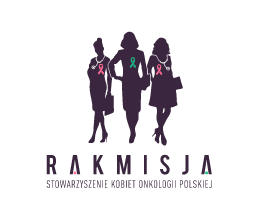 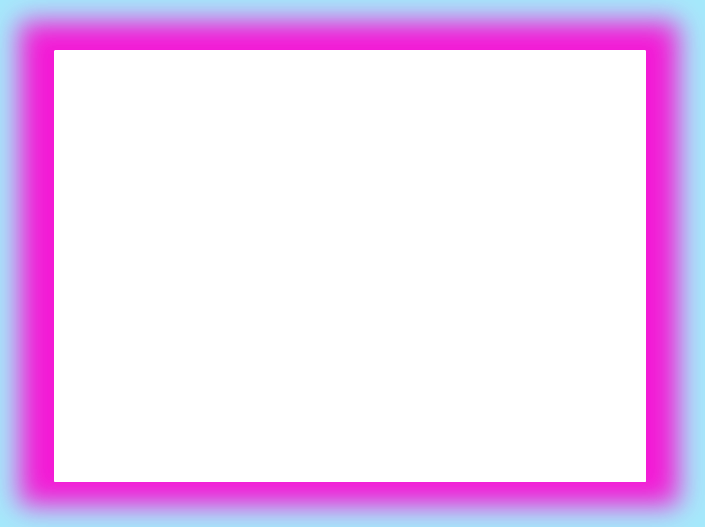 Tamoksyfen, antyestrogen
Działania niepożądane
Korzyść w leczeniu raka piersi
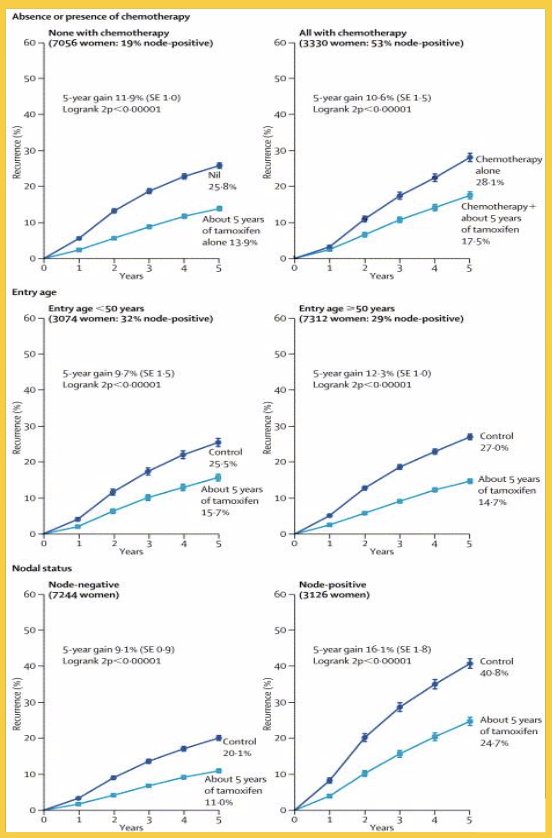 zatrzymanie płynów
uderzenia gorąca
nudności
wysypka skórna
nietypowe krwawienia z dróg rodnych
zmęczenie
włókniakomięśniaki macicy
ból głowy
zaćma
zaparcie
stłuszczenie wątroby
zmiany endometrium (w tym hiperplazja i polipy)
incydenty zakrzepowe (w tym niedokrwienia mózgu)
kurcze mięśni nóg
świąd sromu
rak endometrium
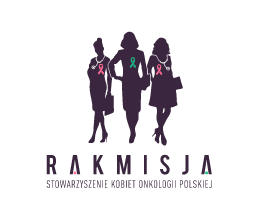 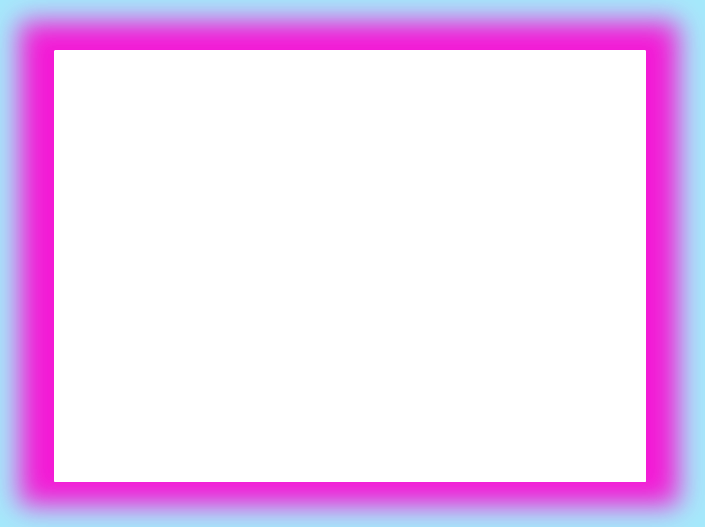 Tamoksyfen, antyestrogen, ale …nie w każdej tkance receptor estrogenowy działa tak samo
T w komórce endometrium
E w komórce raka piersi
T w komórce raka piersi
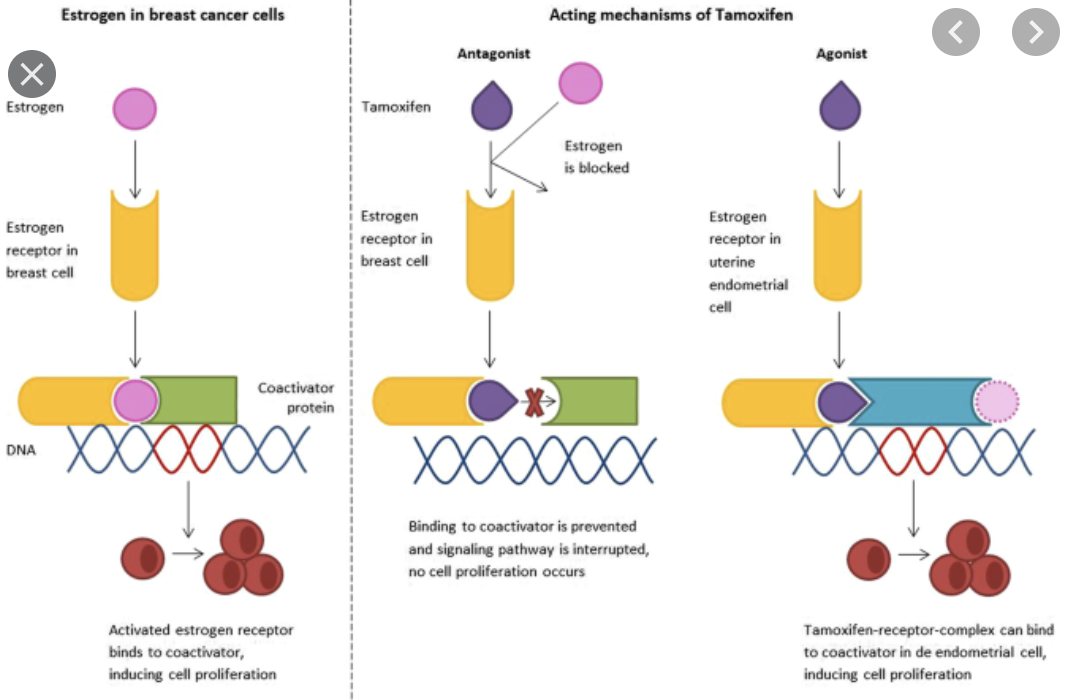 efekt ochronny w kościach (zmniejszenie ich demineralizacji)
obniżenie stężenia lipidów w surowicy
korzystny wpływ na układ sercowo-naczyniowy
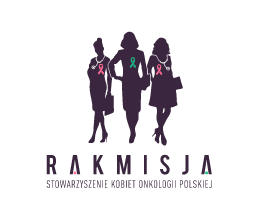 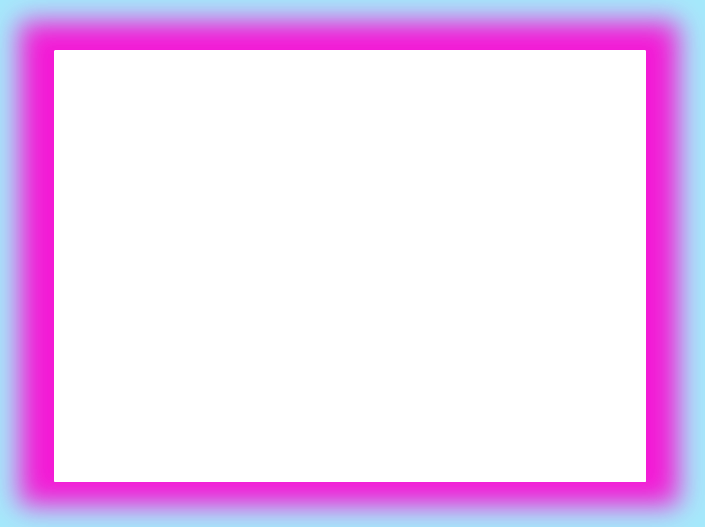 Co się dzieje w tym endometrium?
To błona śluzowa naturalnie występująca w jamie macicy, czyli tkanki naturalnie wyściełającej jamę trzonu macicy.
Pod wpływem działania hormonów podlega wielu cyklicznym przemianom.
Jedna z jej warstw regularnie się złuszcza i uwidacznia poprzez krwawienia miesiączkowe, aby po wszystkim ponownie się odbudować i przygotować na ewentualne przyjęcie zapłodnionej komórki jajowej.
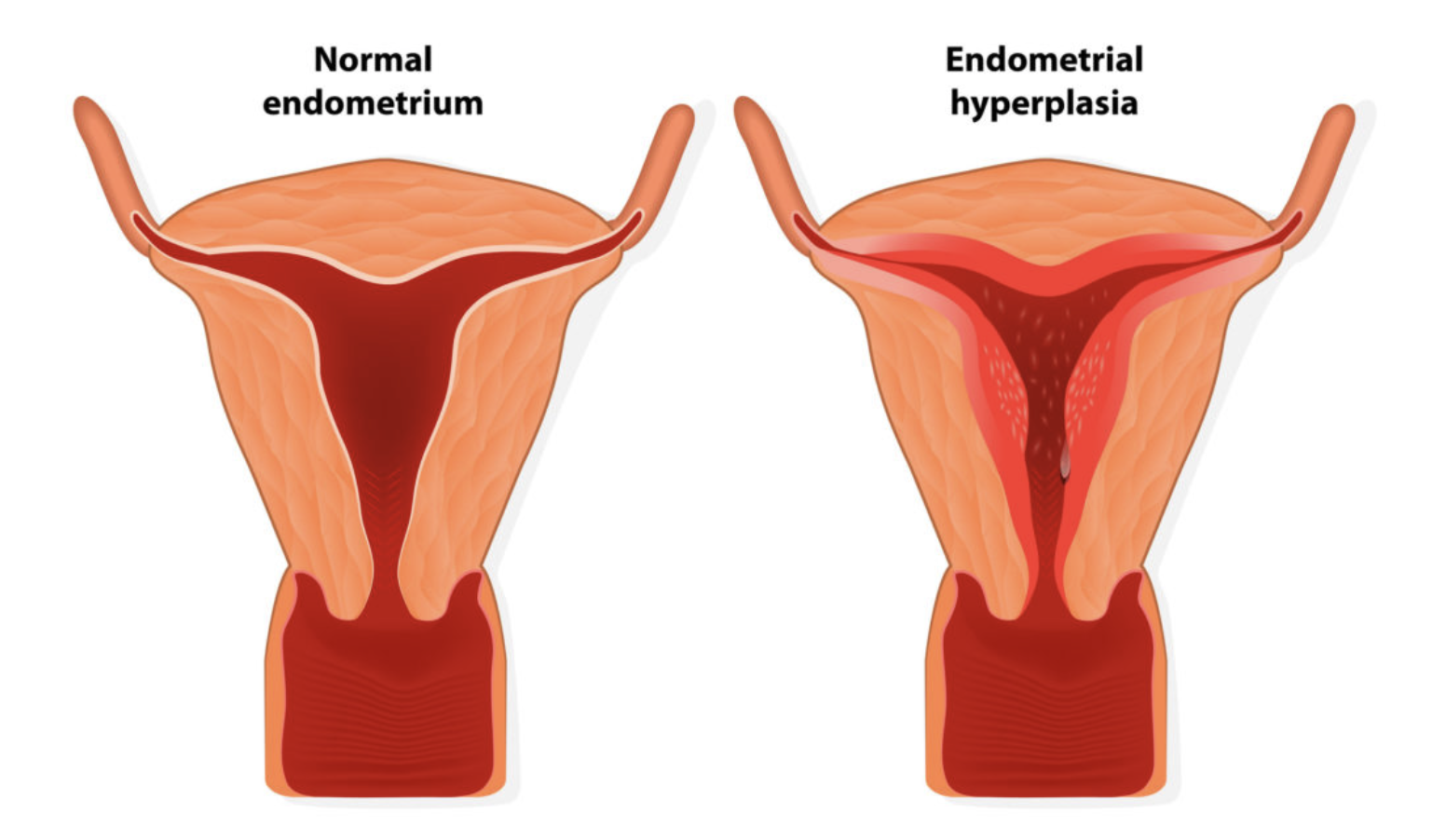 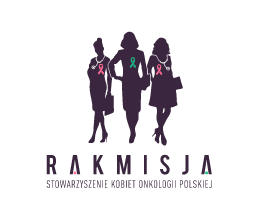 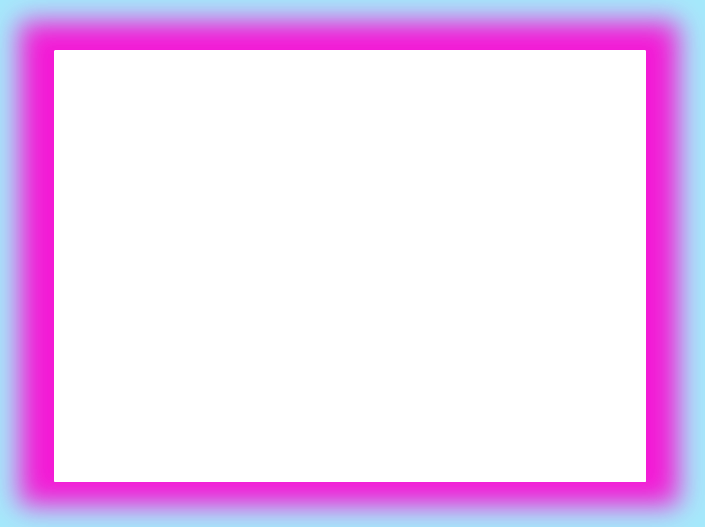 Objawy przerostu endometrium
Przyczyna		nadmierna ekspozycja na estrogeny (np. zespół policystycznych jajników, 			leczenie tamoksyfenem – odmienne działanie niż w komórkach raka piersi)
Występowanie	największe ryzyko rozwoju przerostu endometrium występuje między 40 - 60 rż.
Objawy		nieprawidłowe krwawienie z macicy
Rozpoznanie	przezpochwowe badanie ultrasonograficzne + ewentualnie biopsja
Leczenie		zależy od rodzaju przerostu; stosowanie leków hormonalnych (doustnie, 			domięśniowo lub domacicznie
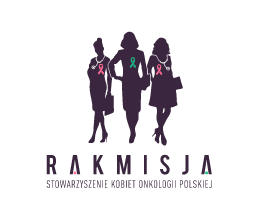 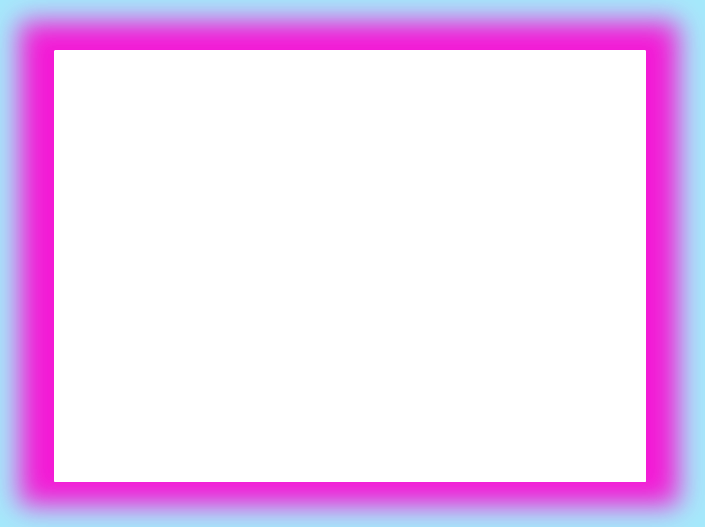 Rak endometrium – czynniki ryzyka
Czynniki ryzyka:
otyłość w wieku 50–59 lat
hiperestrogenizm:
endogenny (hormonalnie czynne nowotwory jak ziarniszczak, otoczkowiak)
egzogenny – długotrwałe leczenie estrogenami bez zrównoważenia progesteronem (obecnie prawie nie stosowane)
cukrzyca
nadciśnienie tętnicze
nierództwo; późna menopauza, wczesna menarche
występowanie cykli bezowulacyjnych (zespół policystycznych jajników)
przebyte napromienianie na okolicę miednicy mniejszej
uwarunkowania genetyczne (zespół Lyncha, zespół Cowden)
długotrwałe leczenie tamoksyfenem.
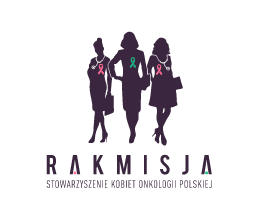 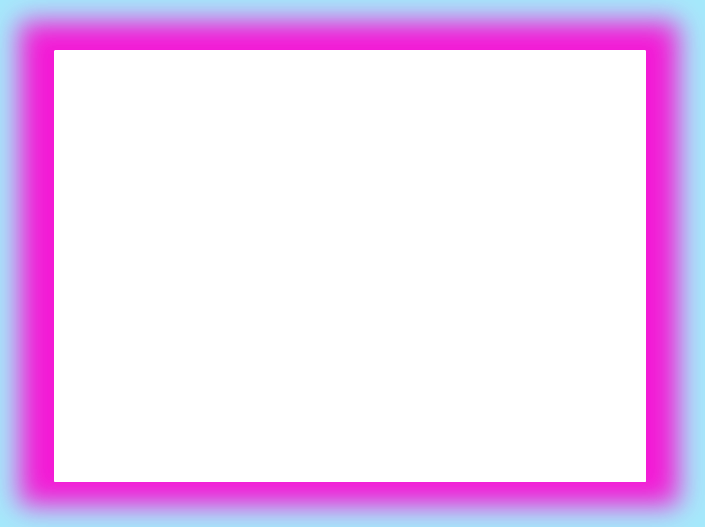 Ryzyko raka endometrium podczas stosowania tamoksyfenu
Kobiety z grupy dużego ryzyka zachorowania na raka sutka
chemoprewencja tamoksyfenem przez ≥5 lat

podobne ryzyko zachorowania na raka trzonu macicy u kobiet w wieku <50 lat (RR 1,19 [0,53–2,65]) 
większe ryzyko u kobiet w wieku >50 lat (RR 3,32 [1,95–5,67])

u kobiet z grupy dużego ryzyka zachorowania na raka sutka chemoprewencja tamoksyfenem przez ≥5 lat wiąże się z większym ryzykiem zachorowania na raka trzonu macicy u kobiet w wieku >50 lat, ale nie u kobiet w wieku <50 lat
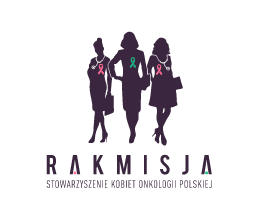 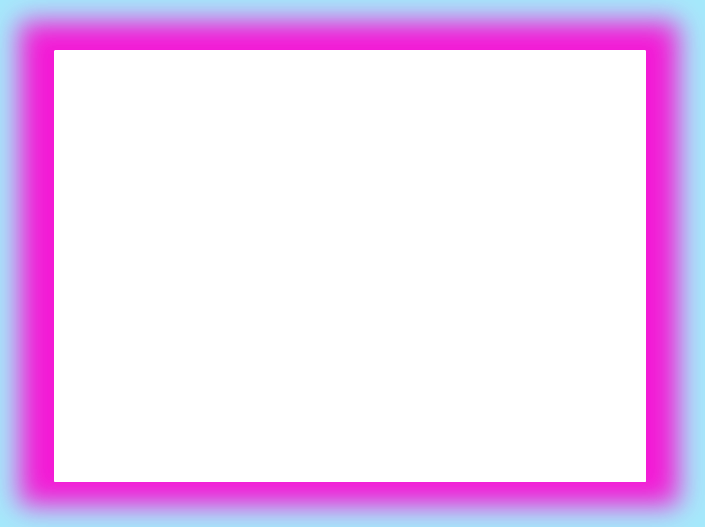 Czy tylko tamoksyfen?
Po menopauzie
Tkanka tłuszczowa, mięśniowa, guz, tkanki w sąsiedztwie guza
Przed menopauzą
Jajniki
LHRH, supresja jajników
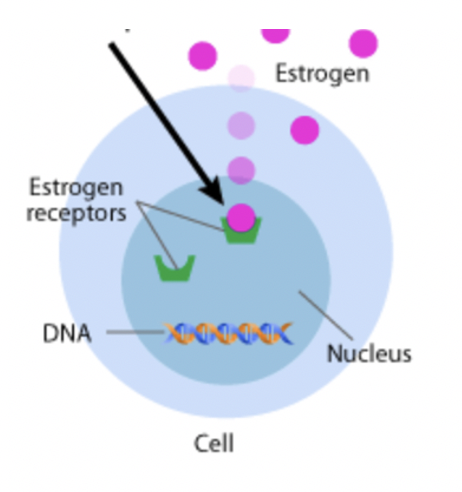 Inhibitor aromatazy
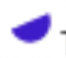 TAMOKSYFEN
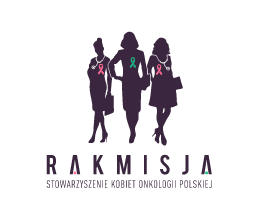 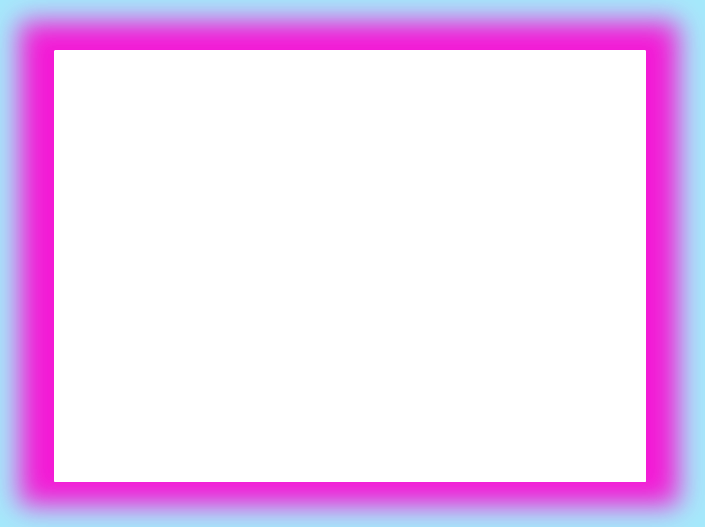 Rak endometrium
Kobiety przyjmujące tamoksyfen należy poinformować o ryzyku rozrostu endometrium, raka endometrium i mięsaków macicy, a także zbadać wszelkie nieprawidłowe krwawienia z pochwy, krwawe upławy, przebarwienia lub plamienia. 

Kobiety po menopauzie przyjmujące tamoksyfen powinny być ściśle monitorowane pod kątem objawów przerostu endometrium lub raka. Kobiety przed menopauzą leczone tamoksyfenem nie mają zwiększonego ryzyka raka macicy i nie wymagają dodatkowego monitorowania poza rutynową opieką ginekologiczną. 

Jeśli rozwinie się nietypowy przerost endometrium, należy zastosować odpowiednie postępowanie ginekologiczne i ponownie ocenić stosowanie tamoksyfenu.
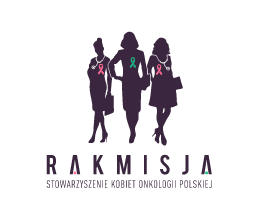 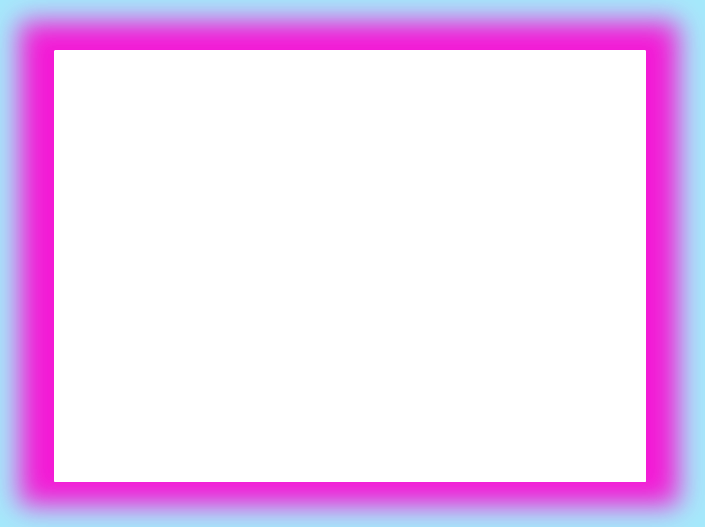 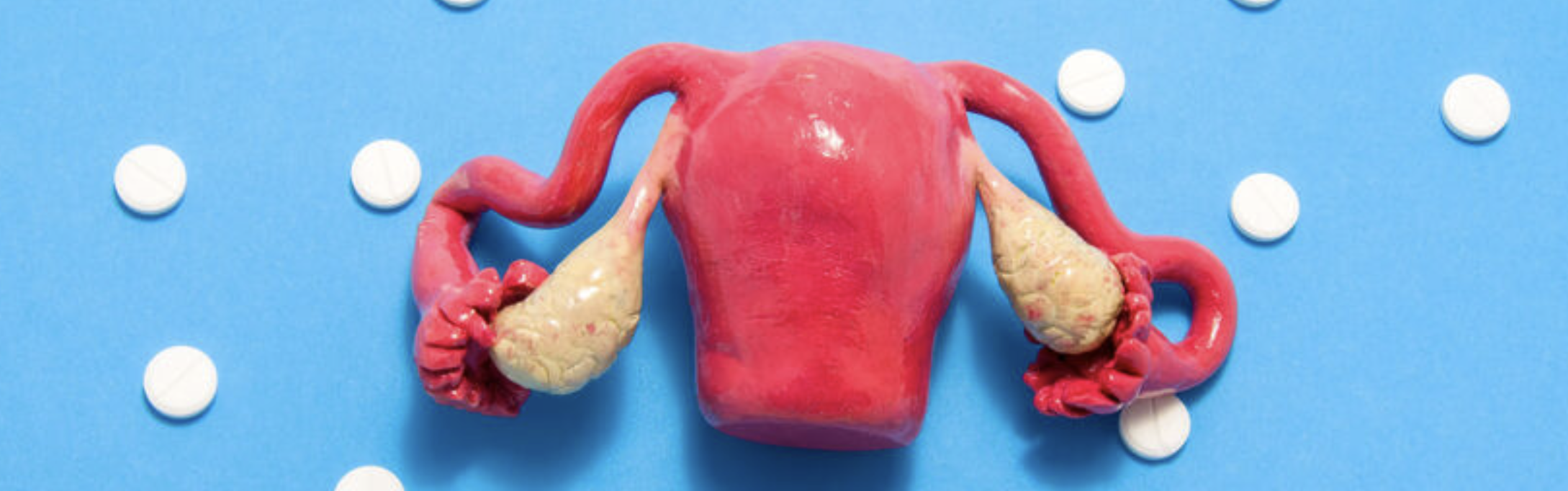 Dziękuję za uwagę
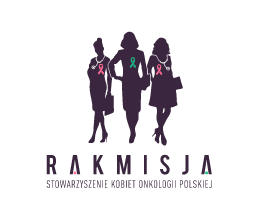